Prijelaz učenika u predmetnu nastavu -promjene koje nas/njih čekaju
Priredila Pedagoginja: dr.sc. Zdenka Brebrić
Roditeljski sastanak
Sat razrednika
Osobni podsjetnik
Zašto sad ova tema?
Već  se u 5. razredu pokazuju elementi ponašanja koji su prije bili karakteristični za učenike 7. razreda (otpor prema autoritetu,  bunt prema pravilima, neka neprimjerena ponašanja izvan i u školi, nemotiviranost za školski uspjeh i sl.).
Praktičan razlog - školski uspjeh iz svih predmeta od 5. r. predstavlja jedan od elemenata za upis u sljedeću fazu školovanja tj. srednjoškolsko obrazovanje.
Iskazi učenika, ali i istraživanja koja govore o problemima pri prijelazu na novi način poučavanja u predmetnoj nastavi te pad školskog uspjeha u 5. razredu.
Cilj roditeljskog sastanka/ishodi koje želimo postići
Otvoriti temu, podsjetiti i razmišljati o razvojnim promjenama koje očekuju naše učenike, tj. vašu djecu u sljedećoj etapi života.
Osvijestiti važnost  našeg razmišljanja i pripreme za tu promjenu.
Osvijestiti važnost uloge obitelji u tim promjenama.
Otvoriti temu o promjenama  u školi koje očekuju vašu djecu tj. naše učenike u predmetnoj nastavi- učenička razmišljanja/ istraživanje o stavovima učenika.
Vidjeti objektivnu situaciju u razlici u uspjehu u 4. i 5. razredu.
Omogućiti što bezbolniju prilagodbu na novi način školovanja: pravila učenja, savjeti sadašnjih učenika 5. razreda.
Pedagoški podsjetnik za roditelje
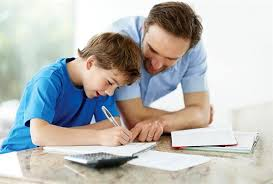 Uloga škole

Uloga obitelji

Kako biti podrška svom djetetu

Pubertet i adolescencija

Konkretni napuci za sljedeću školsku godinu
Uloga škole
Pedagoški podsjetnik- Najvažnije funkcije škole
Stjecanje znanja, vještina i formiranje stavova- uspješno učenje te prijelaz u sljedeću fazu školovanja ili u svijet rada

Socijalizacija- socijalne vještine
Uloga obitelji
Pedagoški podsjetnik- Najvažnije funkcije obitelji
Što obitelj znači ?
Teškoće današnje obitelji
Obitelj je prva grupa u kojoj se dijete nalazi nakon rođenja, u kojoj stječe prva iskustva, razvija svoje osobne potencijale i oblikuje stavove. 
Obitelj je primarni faktor socijalizacije, ali i obrazovanja.
Sadašnja generacija djece je preplavljena informacijama što ne znači da su i emocionalno zrelija.
 Često im nedostaje kontakt sa socijalnom stvarnošću i odgovornošću u izvršavanju radnih zadataka.
Obiteljski mehanizmi
Stabilnost/uloge
Granice
Stabilnost obiteljskog sustava: obiteljska pravila, mitovi, običaji, kultura, moral, društvena uvjetovanost- vrlo važna.
Obitelj održavaju i jasno postavljenje granice koje čuvaju cjelinu.
Prečvrste ili nedovoljno jasne granice mogu pridonijeti prividnoj skladnosti obitelji. 
Nedovoljno jasne granice umanjuju djelotvornost obiteljske zajednice, onemogućuju ovladavanje problemima i kod djece potiču razvoj raznih patoloških stanja i ponašanja.
Pedagoški podsjetnik, razvojne faze (Berk, 2008.)
( ber
PUBERTET
Od 11. do 15. godine

 ADOLESCENCIJA
Od 15. do 20. godine

 RANA ODRASLA DOB
Od 20. do 40. godine

 SREDNJA (zrela) ODRASLA DOB
Od 40. do 60. godine

KASNA ZRELA DOB > 60. godine
PRENATALNO RAZDOBLJE
od začeća - rođenja (38 tjedana )
DOJENAČKA DOB I NAJRANIJE DJETINJSTVO
Od rođenja do 2. godine
 RANO DJETINSTVO (period malog djeteta)
Od 2. do 6. godine
SREDNJE DJETINJSTVO (školska dob)
Od 6. do 11. godine
Gdje su sad?
Mirna faza
Kod djece se u tom razdoblju razvijaju najrazličitiji interesi i aktivnosti kao što su: knjige, znanost, sport, prijatelji i sl. 
Izbjegava se suprotni spol-najčešće druženje samo s vršnjacima istog spola. 
Kako mogu biti dobar u onome što radim? 
Bitni su prototipi i uzori, bliskost s okolinom u susjedstvu i školi, uči se prijateljstvu, timskoj igri, vještinama i samoprocjeni
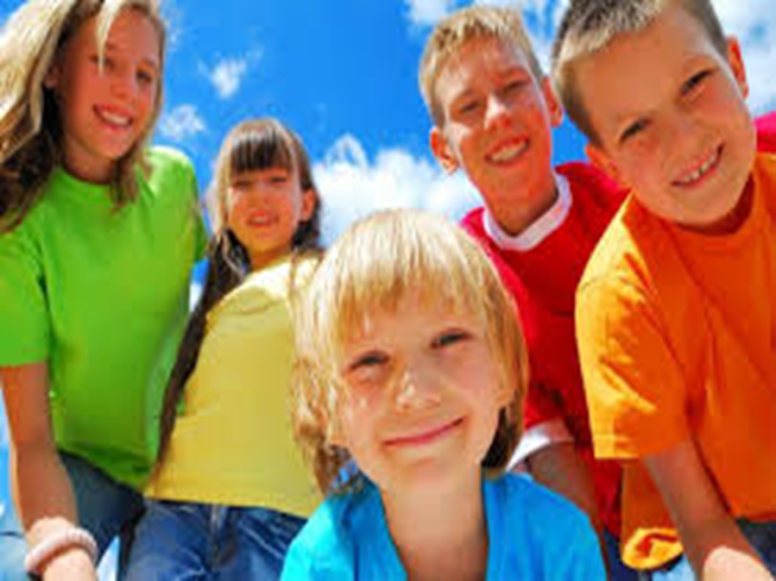 Pedagoški podsjetnik -Gdje će uskoro biti?
Pubertet/adolescencija
  
KONFUZIJA IDENTITETA Postizanje stabilnog osjećaja identiteta i usmjerenosti (osobno iskustvo uspjeha i prihvaćenosti) 
„Do sad su se bavili razumijevanjem svijeta oko sebe, a sad razumijevanju sebe samih”
Pubertet-osnovne značajke
Kronološka dob početka i trajanja puberteta mijenja se od osobe do osobe
Predpubertet - karakterizira ubrzan rast i pojava sekundarnih spolnih karakteristika.
Pubertet u užem smislu - karakterizira prve menstruacije kod djevojčica i prve ejakulacije kod dječaka.
Postpubertet - završetak  je teško odrediti, a njegove su značajke zastoj u rastu, dok se fiziološko sazrijevanje spolnih organa nastavlja, puna seksualna zrelost i sposobnost za oplodnju predstavlja završno stanje ove faze.
Zbog ubrzanog tjelesnog i intelektualnog razvoja koji su, među ostalim, posljedica promijenjenih životnih uvjeta u suvremenoj civilizaciji, smatra se da pubertet i adolescencija počinju sve ranije.
Citati za razmišljanje
„Kada djeca postanu adolescentima, prekasno je za odgoj. Ono najvažnije djeca dobivaju od svojih roditelja tijekom 3. do 4. godine života. Tijekom sljedećih 6 do 7 godina, odgoj, osobni primjer te kvaliteta života koju im roditelji pružaju od velikog su utjecaja.”
 (J. Juul, Vaše kompetentno dijete)

„Pubertet je djelo prirode, a adolescencija djelo čovjeka.” ( Blos, prema Z. Bastašić, Puberet i adolescencija)
5. razred – vrijeme promjena
Što su nam rekli petaši?S kim su pričali o 5. r. i od koga dobivali informacije?
Koliko uče naši četvrtaši?
Koliko misle učiti u 5. razredu?
Raduju li se 5. razredu?
Razlozi za radost?
Razlozi za neradovanje?
Što su rekli učenici 5. razreda na kraju polugodišta?
Nedovoljne ocjene na polugodištu 5.r.
Uče li više ili manje nego u 4. r.?
Nedovoljne ocjene na polugodištu?
Učenje
Koliko u 5. r.?
Koliko se učilo u 4. r.?
Završna ocjena učenika 5. i 4. razreda  23./24. god.
Česti savjeti učenika na završetku 5. razreda za buduće petaše
Ne bojati se.
Više učiti.
Učiti svaki dan.
Puno učiti geografiju kod učitelja.
Ako  se dobije jedinica, ići na dopunsku.
Pisati redovito zadaće.
Pokazati se odmah na početku.
 Izbjegavati tučnjave.
Biti u SIP-u- dobro je pomagati, a nekad niste na nastavi
5. razred- vrijeme promjena-zaključno
Novi razrednici
Novi nastavni predmeti i učitelji
Novo socijalno okružje
Zahtjevniji nastavni sadržaji
Zahtjevniji kriteriji ocjenjivanja
Veća očekivanja i roditelja i učitelja
Učenje- ključna promjena –najvažnija pravila učenja- stepenice za petice
Stepenice za petice- neka pravila učenja
Učiti uvijek u isto vrijeme i na istom mjestu.
Učiti prvo sadržaje koje se imalo taj dan jer je manje zaboravljanje.
Učiti s olovkom u ruci i raditi bilješke- skriptice, umne mape.
Redovito ponavljati nastavne sadržaje.
Sadržaji koji se moraju «pamtiti» (godine, pravila, formule, riječi iz stranog jezika uvijek ponoviti prije spavanja).
Raditi vlastite mentalne mape (izdvajati ključne riječi, koristiti neke mnemotehničke znakove za lakše zapamćivanje: vlastite šifre, prva slova u riječi i sl.).

Imati red na radnom stolu i maknuti stvari koje ometaju pozornost.
 
Kad iskušaju ova pravila javiti se pedagoginji za nove informacije o poboljšanju učenja.
Citati za razmišljanje
„Kada djeca postanu adolescentima, prekasno je za odgoj. Ono najvažnije djeca dobivaju od svojih roditelja tijekom 3. do 4. godine života. Tijekom sljedećih 6 do 7 godina, odgoj, osobni primjer te kvaliteta života koju im roditelji pružaju od velikog su utjecaja.”
 (J. Juul, Vaše kompetentno dijete)

„Pubertet je djelo prirode, a adolescencija djelo čovjeka.” ( Blos, prema Z. Bastašić, Puberet i adolescencija)